Kom igen
Kim Larsen
1 af 4
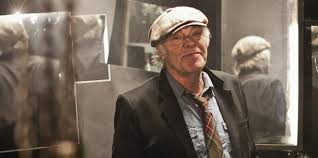 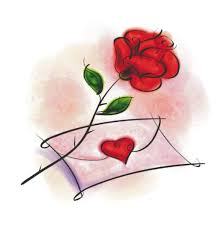 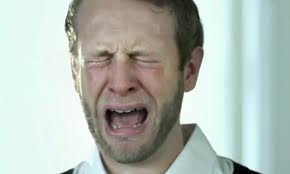 Gå din vej, du ser vel jeg græder
Tåren triller ned af min kind
Nok er jeg en gammel plebejer
Men jeg har et følsomt sind 
Kom igen
Kom igen
2 af 4
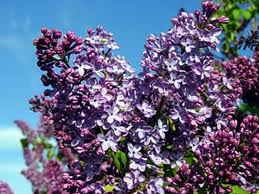 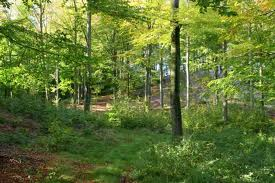 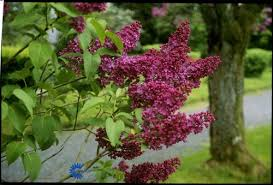 Kom når syrenerne blomstrer min ven
Og når det går imod forår igen 
Kom når engang jeg er blevet mig selv 
Og hvis du skal den vej alligevel 
Kom igen 
Kom igen 

(La-la-la …..)
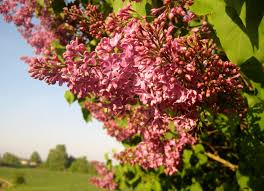 3 af 4
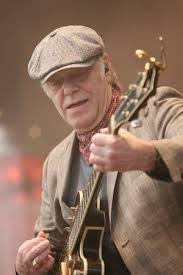 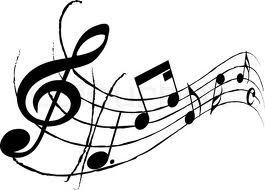 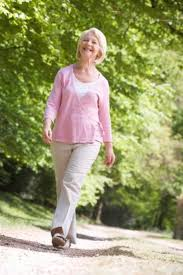 Sad og sang sørgmodige sange
Til vinden kom og viskede dem ud 
Så dig gå forbi et par gange
Men hvor var du, da lyset gik ud?
Kom igen
Kom igen
4 af 4
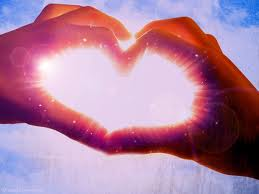 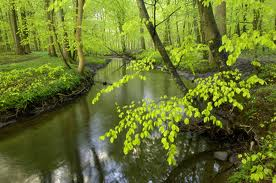 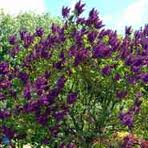 Kom når syrenerne blomstrer min ven
Og når det går imod forår igen 
Kom når engang jeg er blevet mig selv 
Og hvis du skal den vej alligevel 
Kom igen 
Kom igen 

(La-la-la …..)